MERCHANDISING
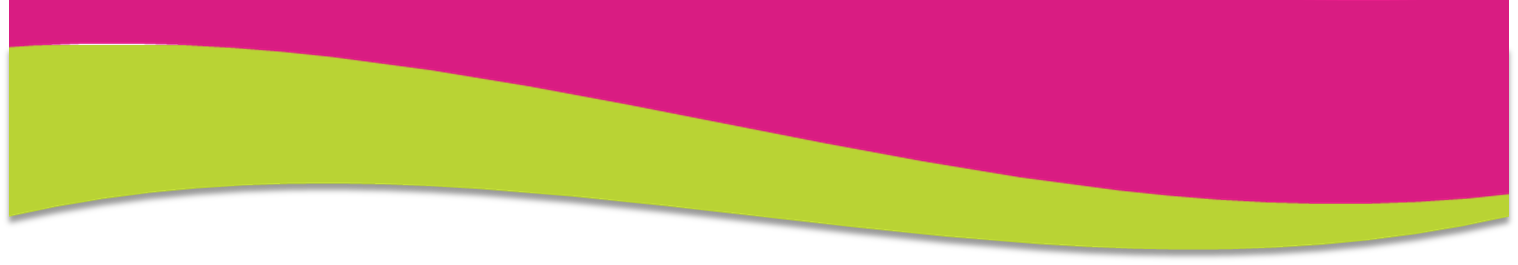 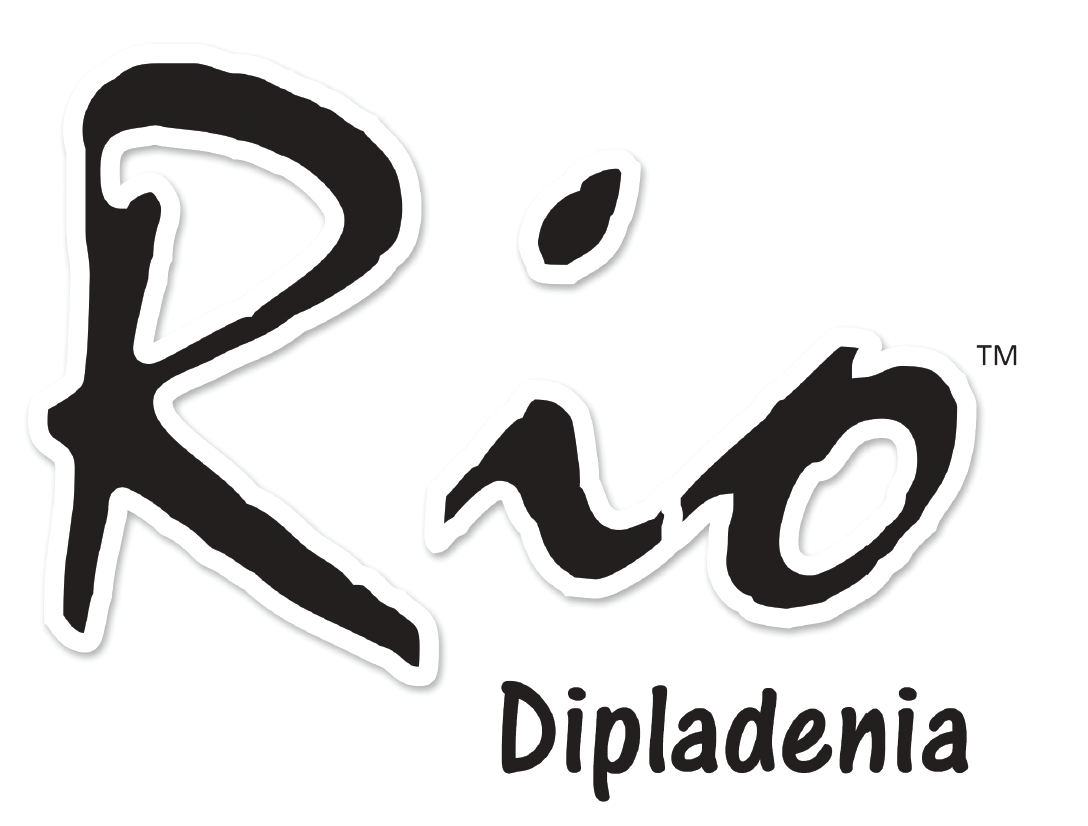 MERCHANDISING BEST PRACTICES
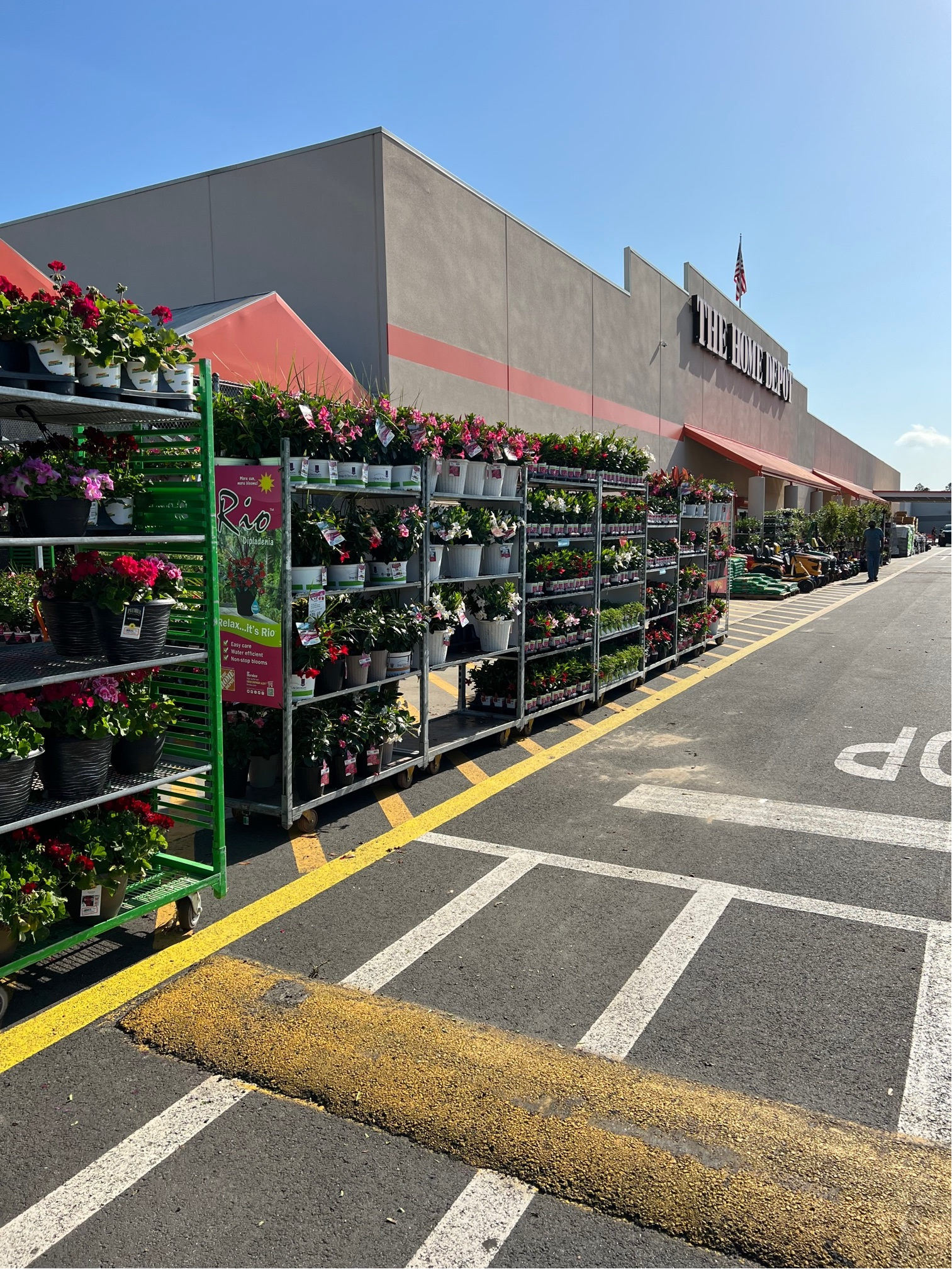 Place the Rio racks in Rio’s dedicated space.

STORE WITHIN A STORE
fernlea.com/Rio
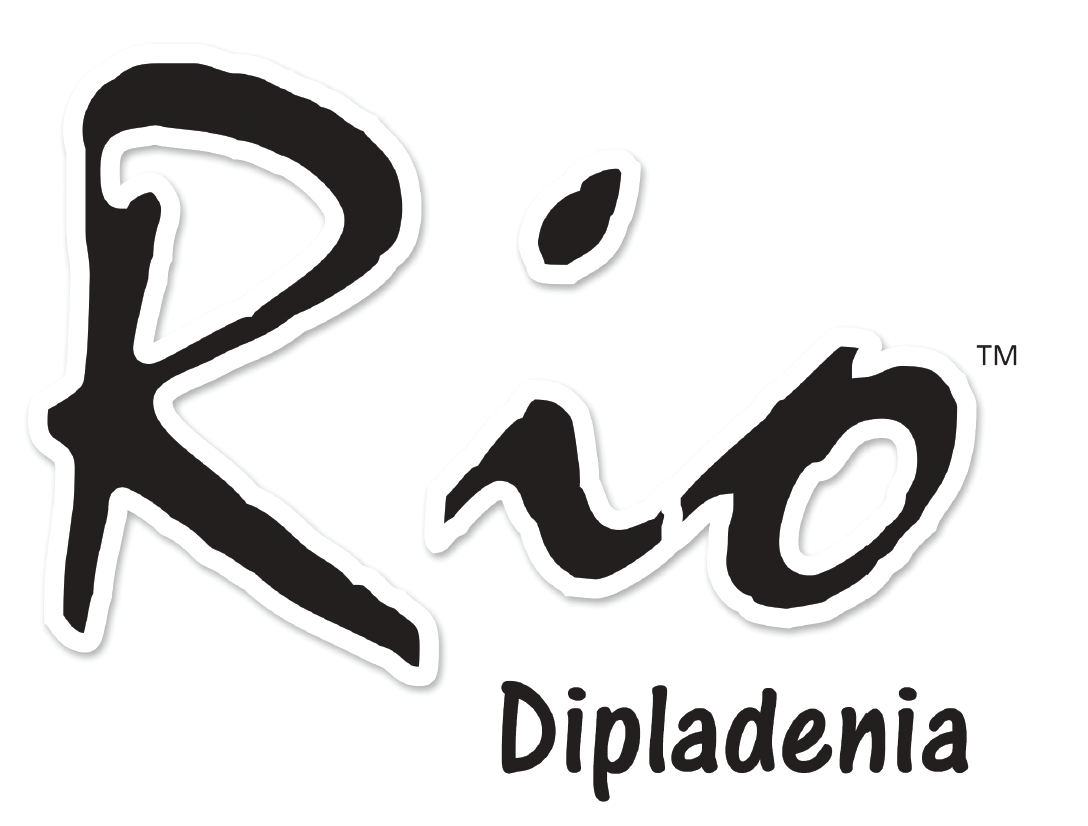 MERCHANDISING BEST PRACTICES
Gate Placement
Apron Placement
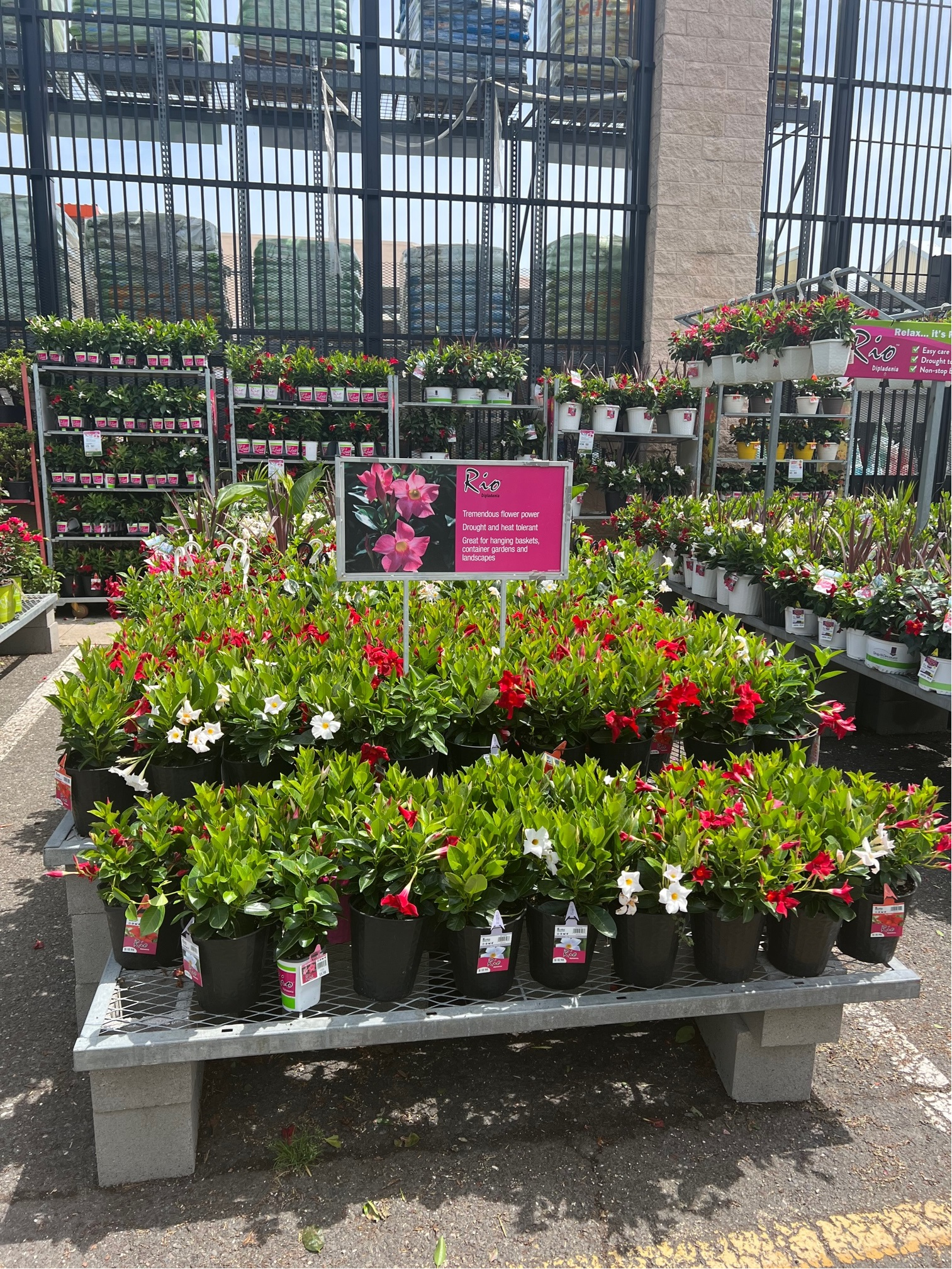 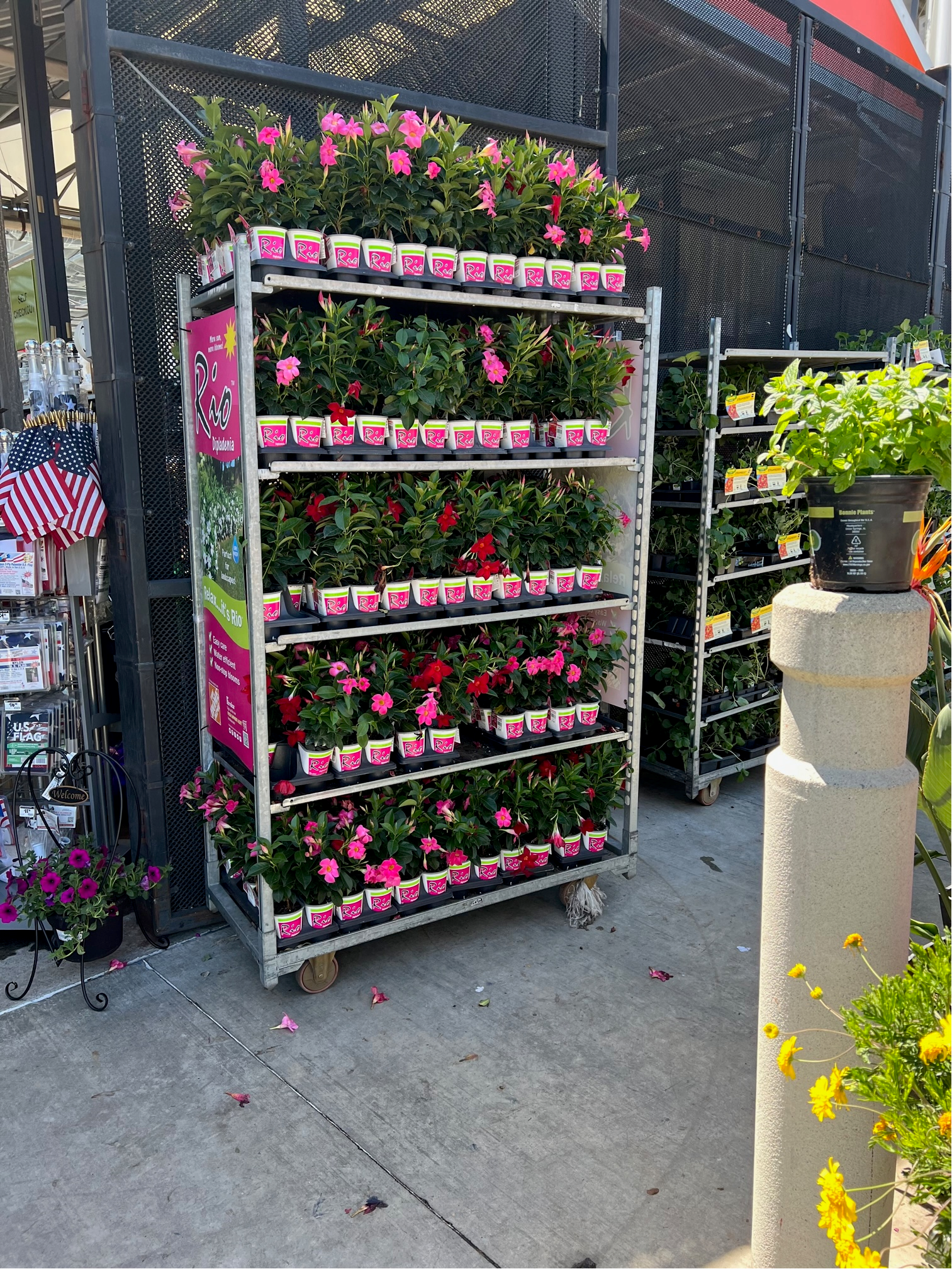 fernlea.com/Rio